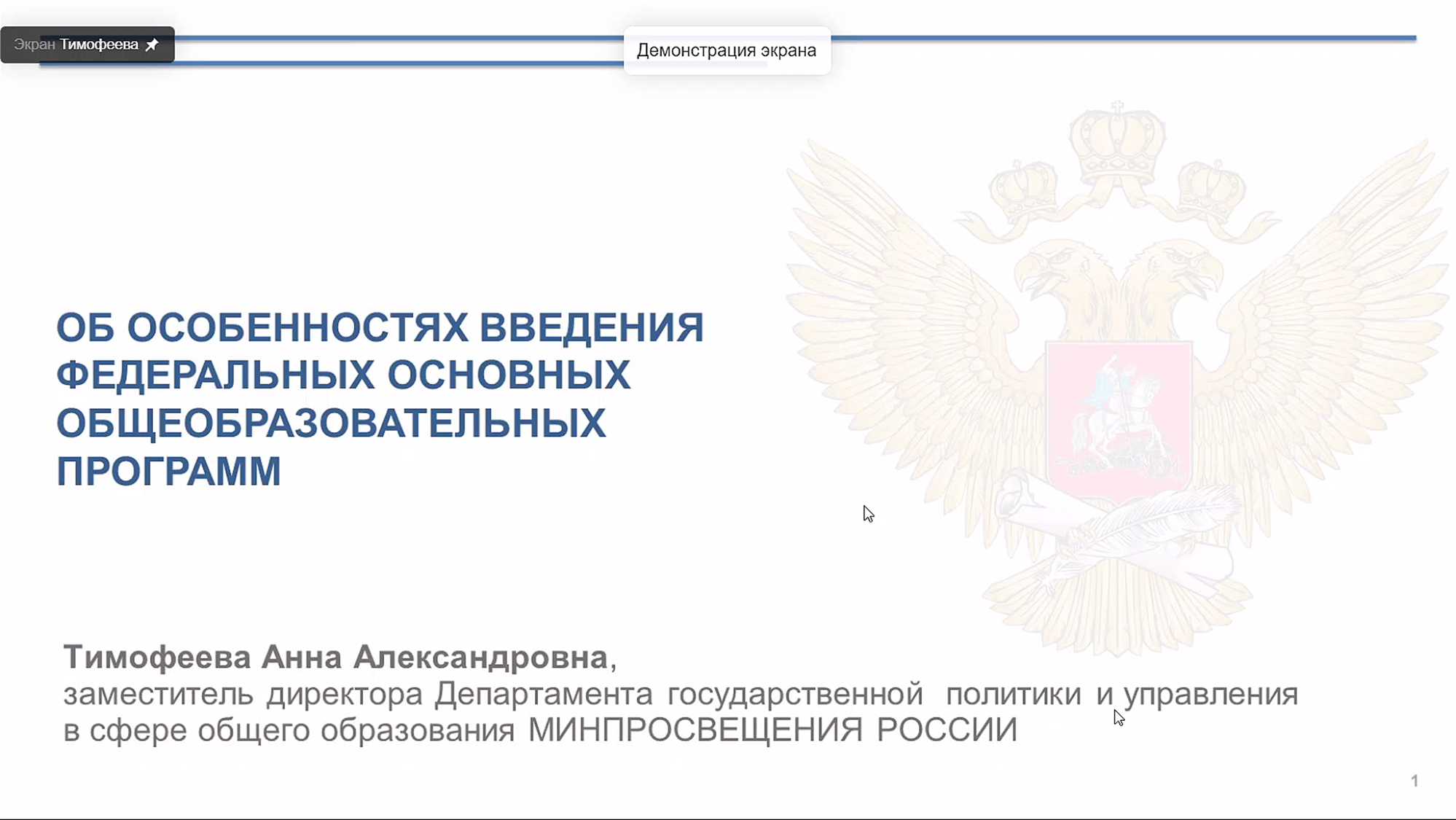 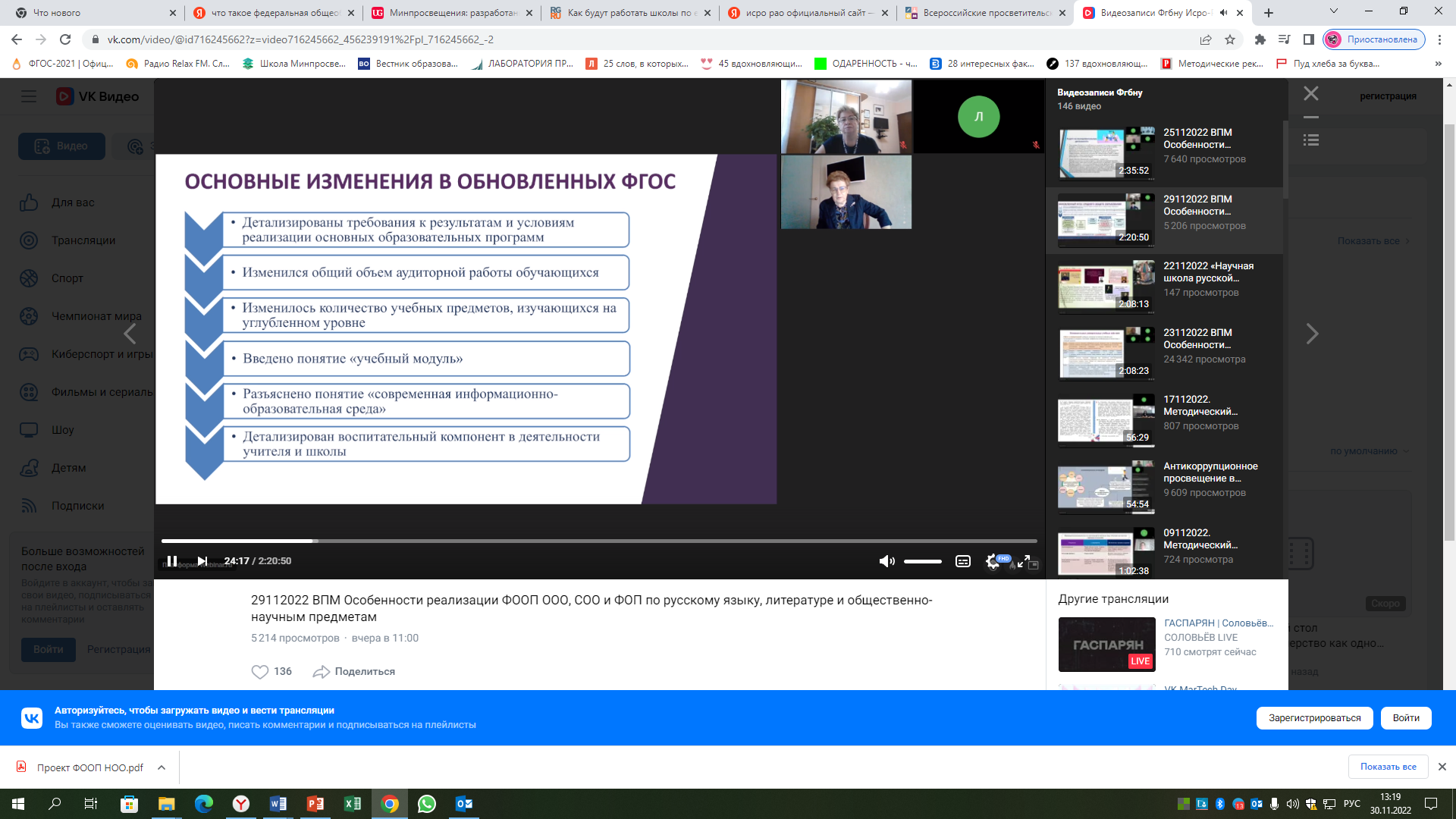 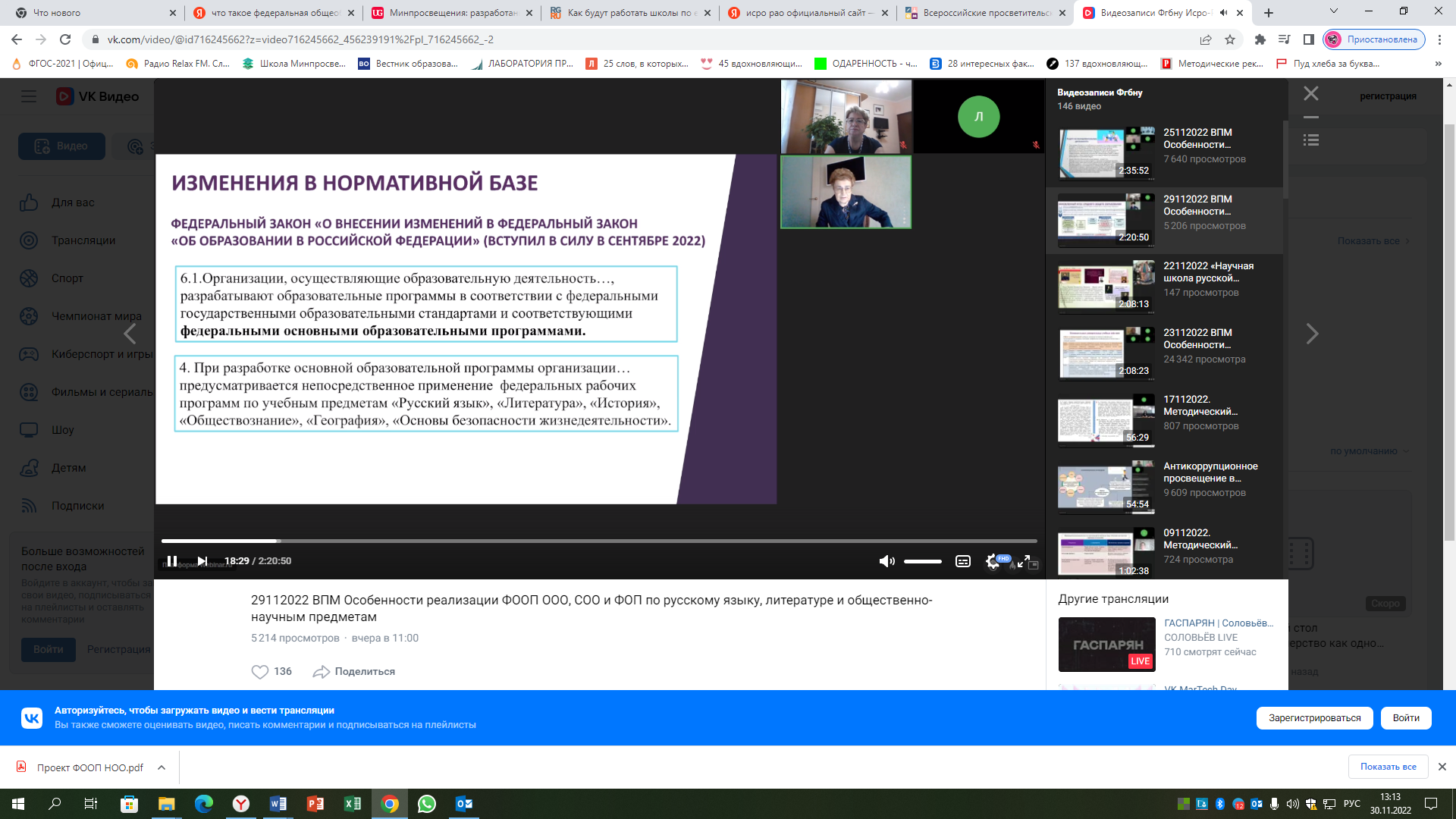 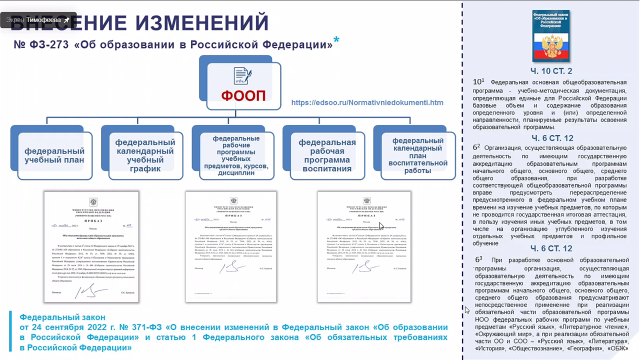 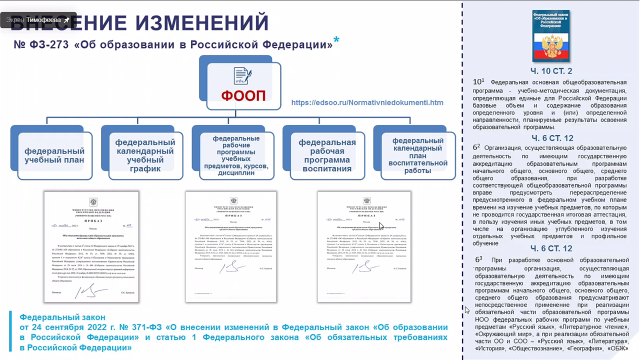 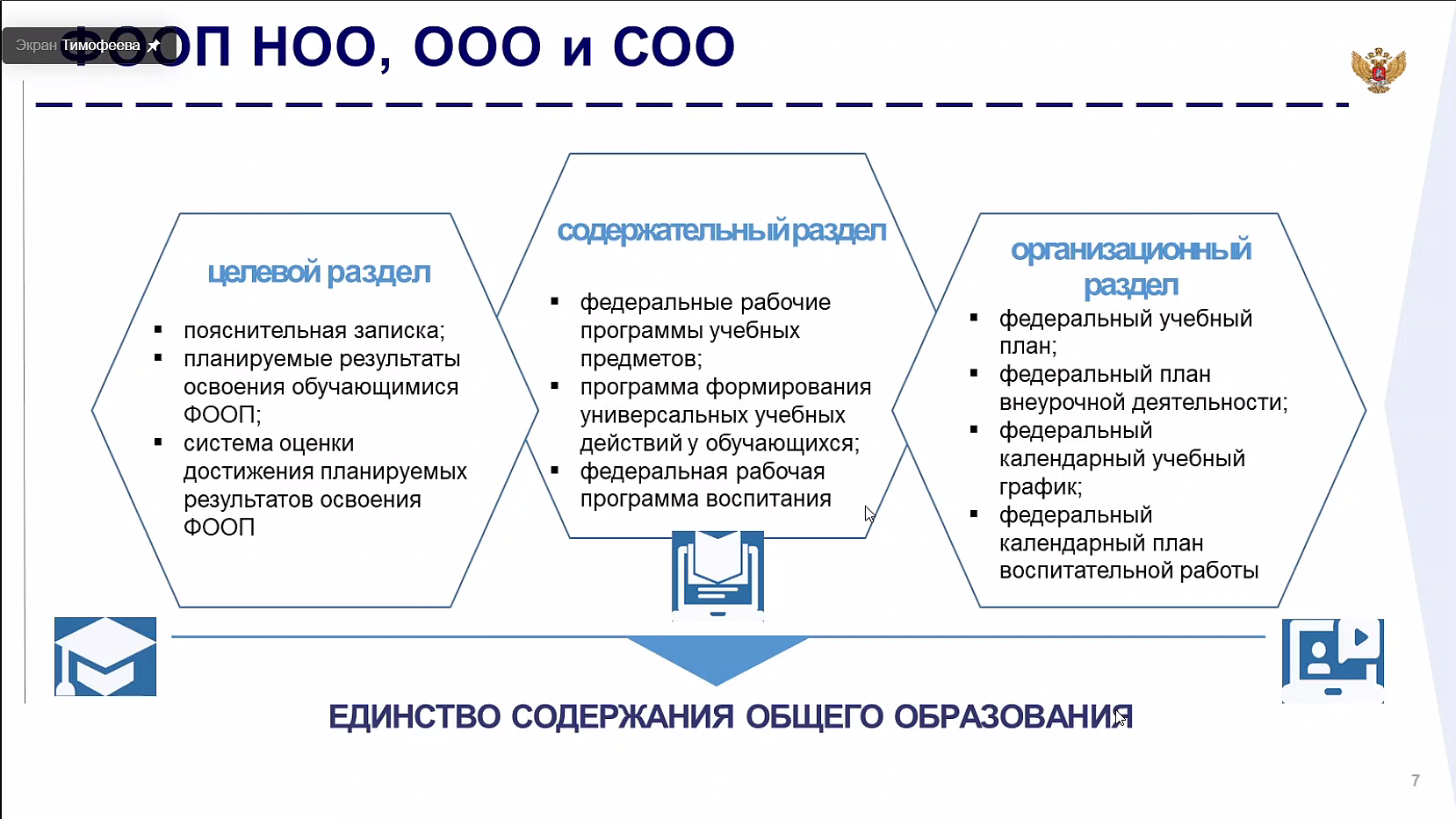 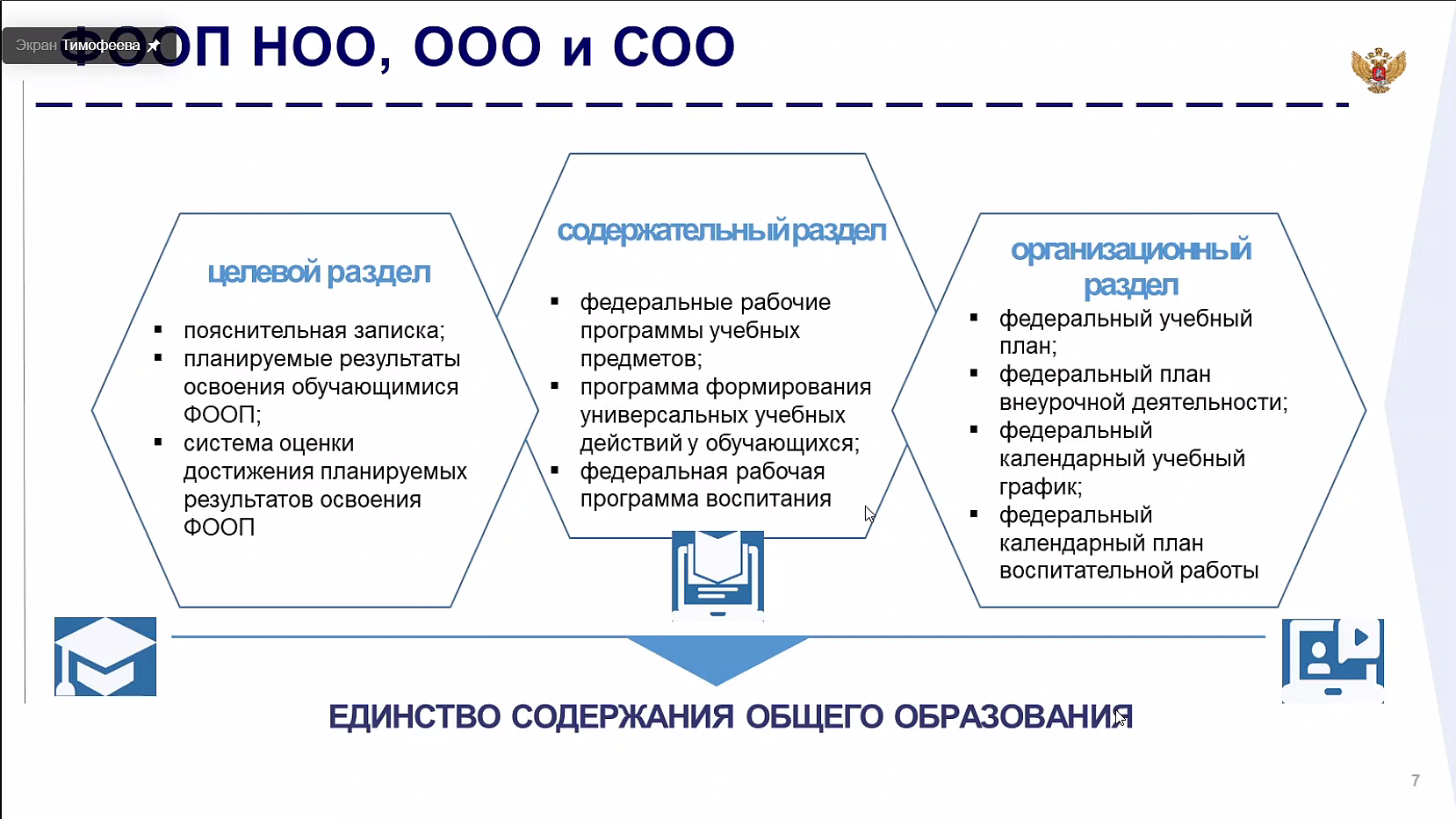 ФООП
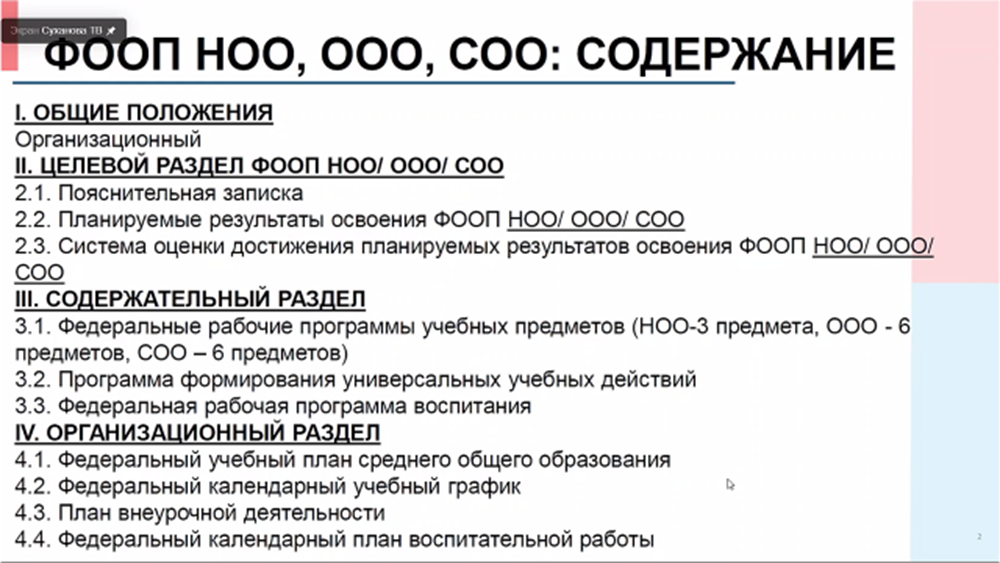 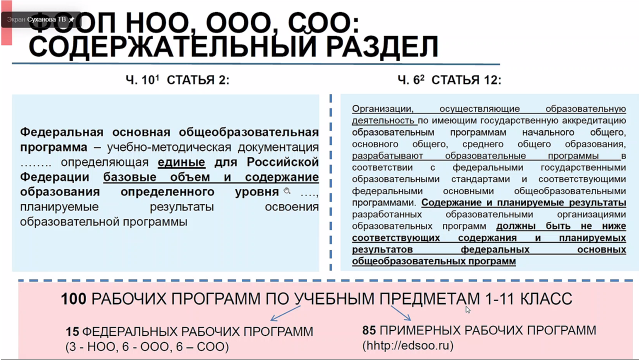 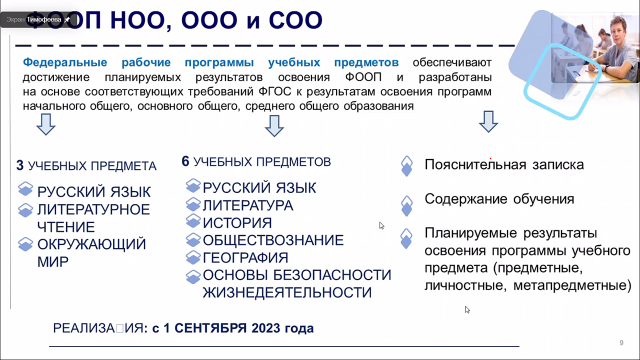 ФООП НОО
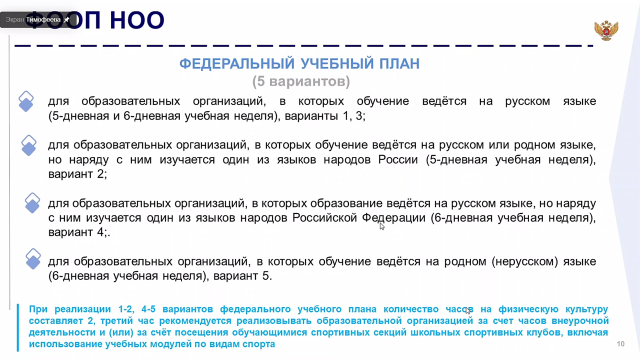 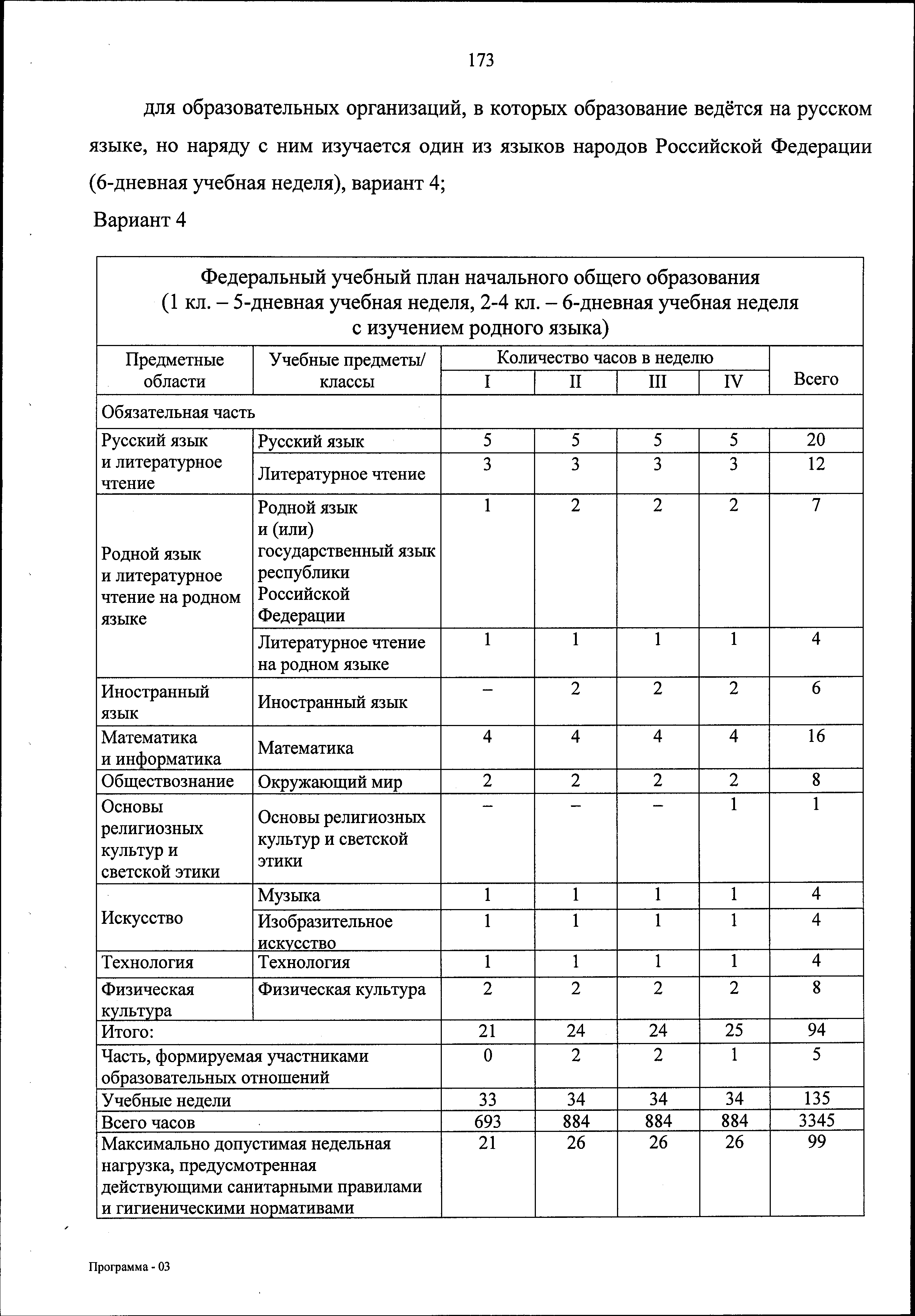 ФООП ООО
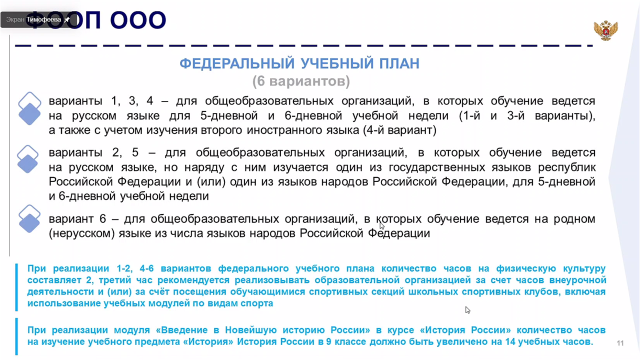 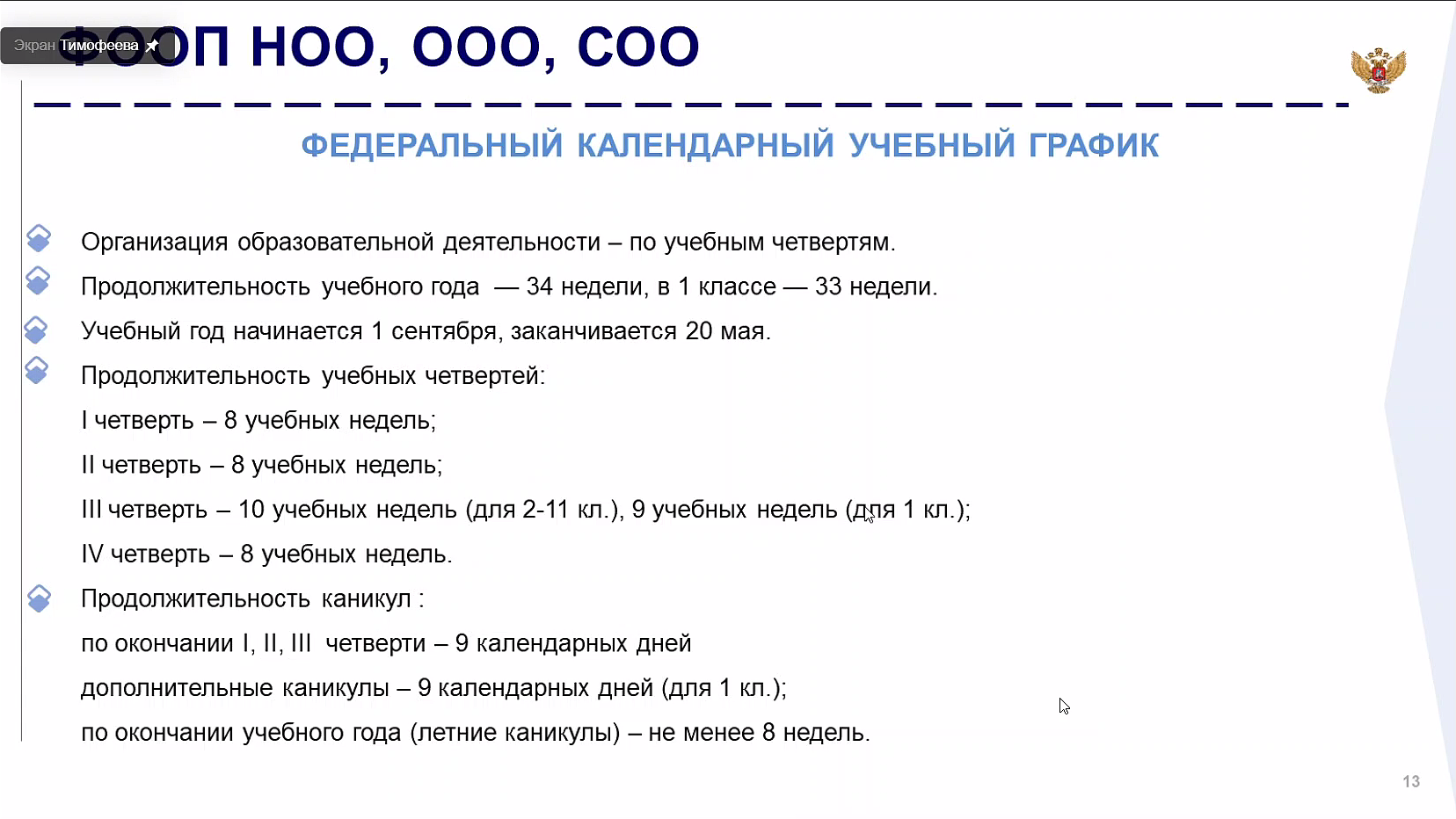 Изучить законодательство и новые учебно
-
методические документы
Алгоритм действий образовательной
организации
Составить план перехода на ФООП
Создать рабочую группу
Составить проект новых общеобразовательных программ в соответствии с федеральными ООП
Проконтролировать, как рабочая группа соблюдает требования ФООП
Подготовить педагогов к переходу на новые требования;
Ознакомить с изменениями родителей
Издать
приказ об утверждении новых ООП
Федеральные  основные общеобразовательные 
                                                           программы
1 января  2023 г.
1
июня 2023 г.
1
августа 2023 г.
Включить в Федеральные программы федеральные рабочие  по остальным учебным предметам на базовом уровне.
Утвердить Федеральные программы в составе следующих компонентов федерального учебного плана,федерального календарного учебного графика федеральной рабочей программы воспитания, федерального календарного плана воспитательной работы.
Включить в Федеральные программы обязательные для применения  федеральные рабочие  программы по учебным предметам на базовом уровне.
В течение 2023/24 и 2024/25 учебных годов
обеспечить разработку и апробацию федеральных рабочих программ по всем предметам для профильного обучения (углубленного изучения отдельных предметов)
ВАЖНО
Учебники и учебные пособия, а также учебно-методические материалы, средства обучения и воспитания предоставляются в пользование на время получения   образования организациями, осуществляющими образовательную деятельность, бесплатно. 

Норма обеспеченности определяется исходя из расчета не менее одного учебника в печатной и электронной форме на каждого обучающегося по каждому учебному предмету, входящему в учебный план основной образовательной программы.

Учебники должны быть  включенные в федеральный перечень учебников.
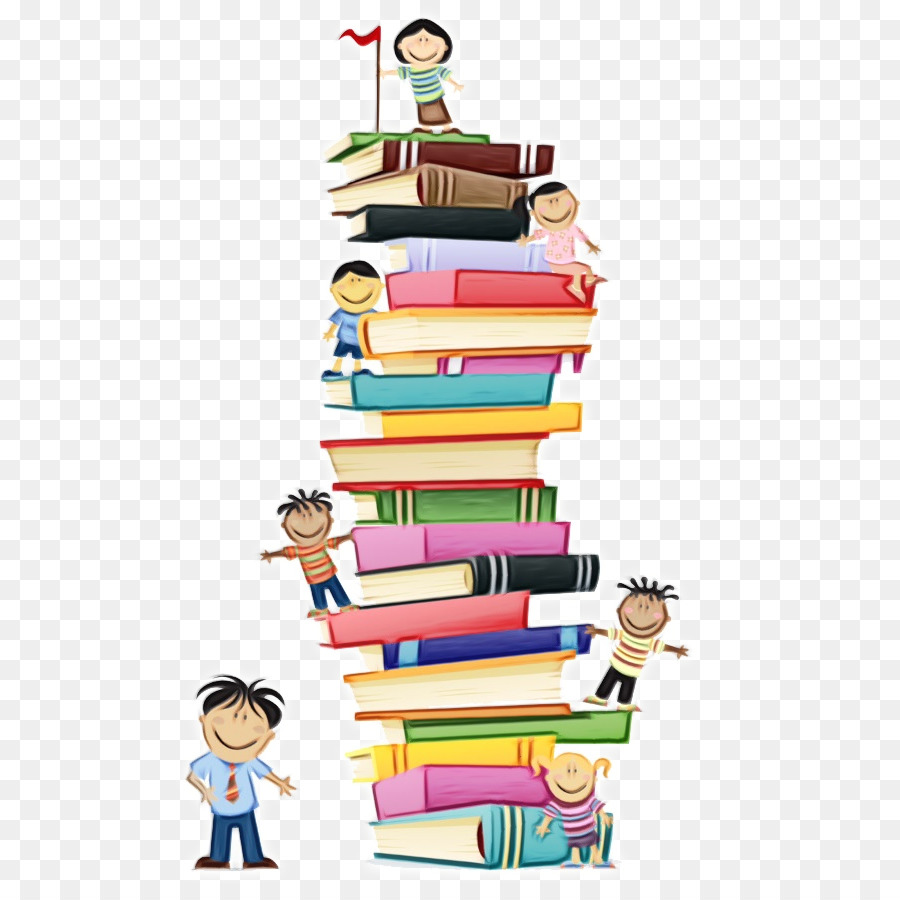 К учебным изданиям ГОСТ относит: 
учебник, букварь, учебное пособие, учебно-методическое пособие, учебное наглядное пособие, рабочую тетрадь, самоучитель, хрестоматию, практикум, задачник, учебную программу, учебный комплект. 
Рабочая тетрадь - учебное пособие, имеющее особый дидактический аппарат, способствующий самостоятельной работе учащегося над освоением учебного предмета. Вопрос обеспечения обучающихся рабочими тетрадями относится к компетенции общеобразовательной организации.
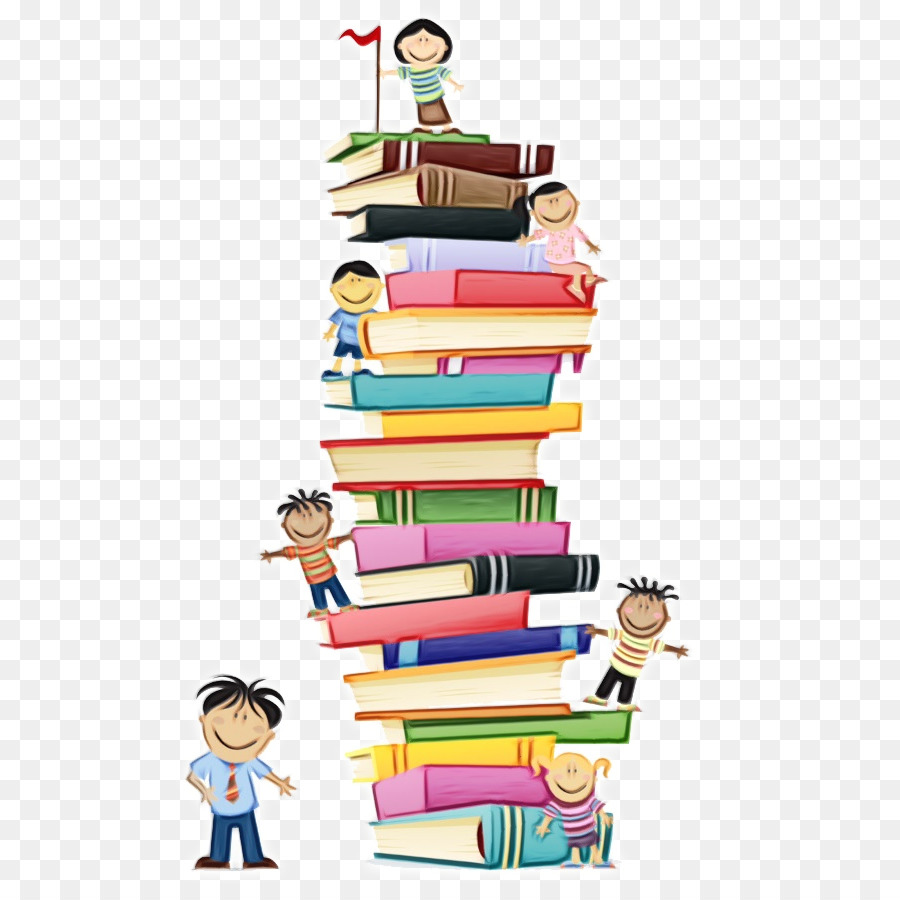 - Изучение приказа министерства Просвещения Российской Федерации от 21.09.2022 № 858 «Об утверждении федерального перечня учебников, допущенных к использованию при реализации имеющих государственную аккредитацию образовательных программ начального общего, основного общего, среднего общего образования организациями, осуществляющими образовательную деятельность и установления предельного срока использования исключенных учебников» всеми заинтересованными участниками образовательного процесса
- Ревизия библиотечного фонда учебников и учебных пособий на предмет их соответствия вновь утвержденному федеральному перечню и возможным срокам использования в образовательном процессе
-  Формирование и утверждение  списка учебников и учебных пособий
- Анализ  потребности в средствах на обновление библиотечного фонда с учетом дозакупки учебников и учебных пособий и обновления учебной литературы для 1,2 и 5,6 классов на основании прогнозного комплектования на 2023-2024 и последующие годы
- Корректировка локальных актов образовательных организаций, регламентирующих  порядок  утверждения списка учебников и учебных пособий.
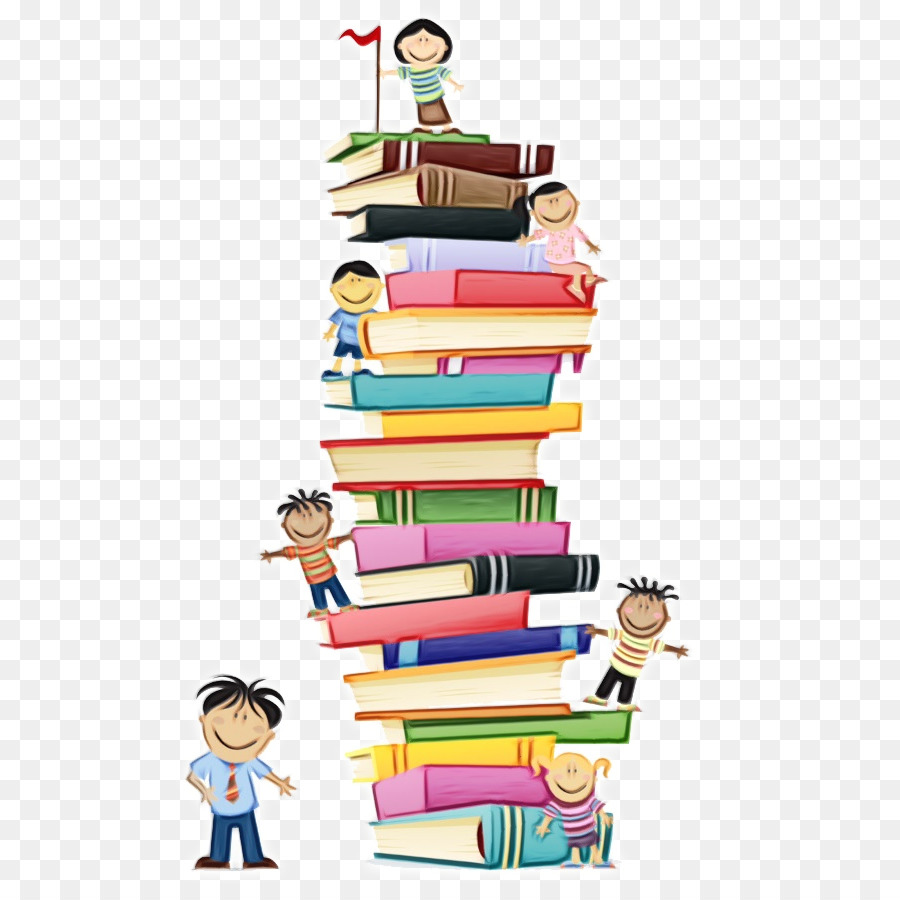